AWWA Water Loss Audit Software v6.0 Pilot Program Results
Johanna Smith, P.E.
Georgia Environmental Protection Division
GAWP Annual Conference 
July 2021
Presentation Outline
Water Efficiency Requirements in Georgia
Water Efficiency Activity in Georgia
What’s New?
Considerations for Version 6 Migration
Version 6 Pilot Program Overview & Results
Planning for Version 6 Use
Summary
2
Origins of tracking water loss in Georgia
Originated with the Water Stewardship Act (WSA) enacted by 2010 Georgia General Assembly
Recognized the imminent need to:
Create a culture of water conservation in the State of Georgia
Plan for water supply enhancement during future extreme drought conditions and water emergencies
Georgia Rule 391-3-33 promulgated to implement WSA
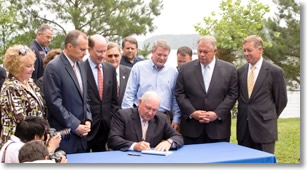 3
Source:  https://www.gawp.org/page/WaterLossAudits
[Speaker Notes: If you have seen me present on water loss or water efficiency before, you might recognize this slide.  I think it’s always good to have a reminder about where these policies and practices come from and why they are important.]
Rules for Public Water Systems to Improve Water Supply Efficiency
Georgia Rule 391-3-33 promulgated to implement WSA
Applies to:
Systems serving >3,300 individuals
All permit renewals and modifications to increase permitted water withdrawal limits or number of service connections
Requirements Include:
Conduct Annual Water Loss Audits (due March 1)
Development of Water Loss Control Program
Development of individual goals to set measures of water supply efficiency (defined by water system)
Demonstration of progress toward improving water supply efficiency
4
Water efficiency activity in georgia
5
[Speaker Notes: This is a general timeline of the activity stemming from the passage of the Water Stewardship Act and promulgation of the Water Efficiency Rules.  As you can see, activities involve both completion of annual water loss audits (using the AWWA Water Loss Audit software) and creation of resources to build off the results of the water loss audits completed.  For the purposes of this presentation, the two points to note here are the releases of Version 5 and Version 6 of the audit software.]
What’s New?
In December 2020, AWWA released an updated version of this software (Version 6)

To better understand potential implications of this update, EPD launched a voluntary Version 6 Pilot Program.  
Updates to format
Adjustments to assumptions and some calculations

The results of this Pilot Program have helped inform EPD policy to implement Version 6 usage in Georgia.

Next year, each system will have the option to submit Version 5 or Version 6 to satisfy its water audit requirement.
6
[Speaker Notes: The following slides in this presentation will discuss the components on the Version 6 Pilot Program]
Considerations for version 6 migration
Regulatory Impacts
Water supply efficiency improvement determines ability to renew or modify water withdrawal and drinking water permits (from Rule 391-3-33)
Progress informed by trends in water audit indicators 

Currently Available Resources & Training
AWWA M36 Manual
Georgia Water Loss Control Manual
Annual Basic Water Loss Audit Training
Annual Qualified Water Loss Auditor (QWLA) Training
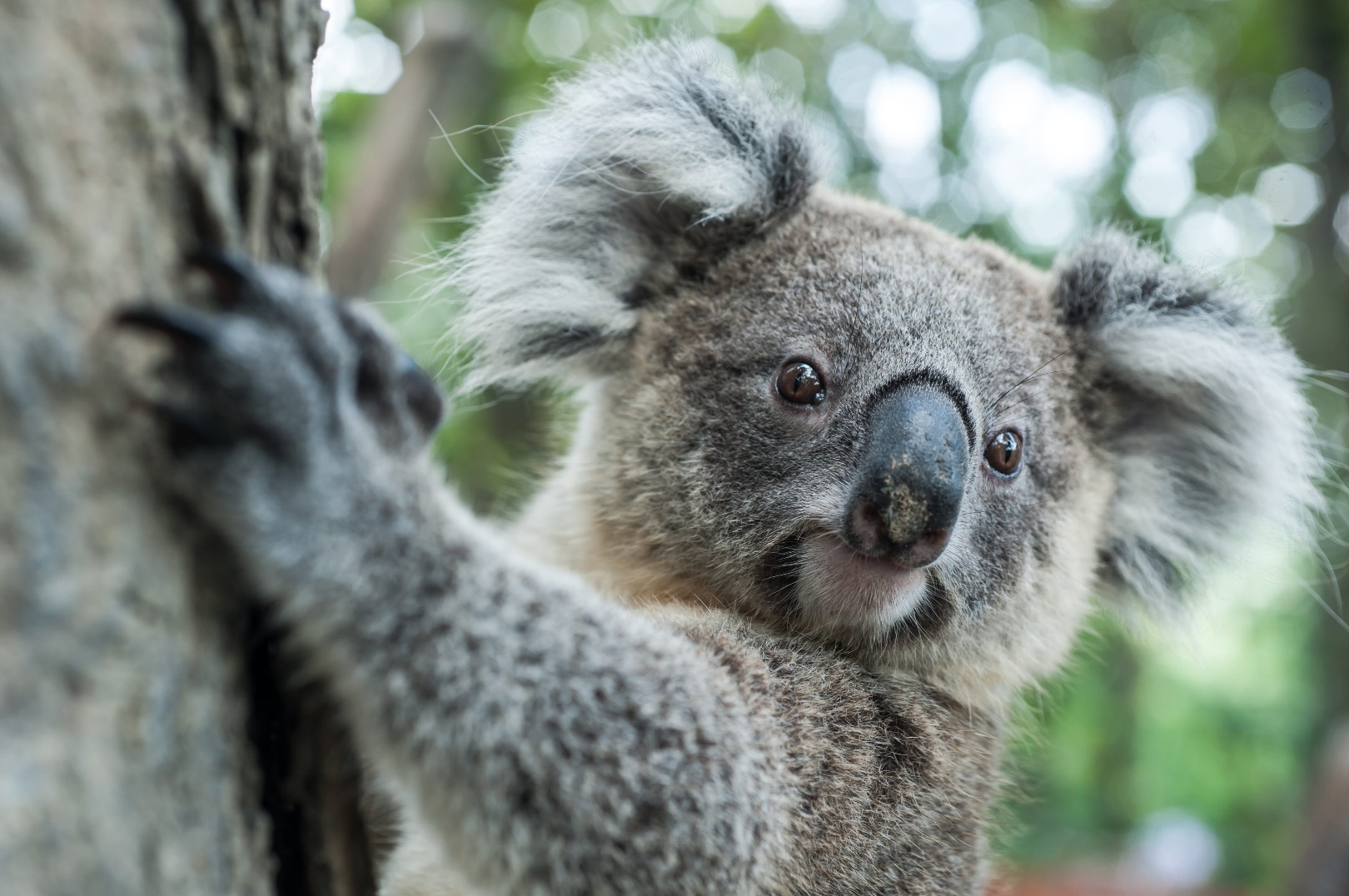 7
Photo Source: https://www.lonelyplanet.com/articles/koalas-endangered-species-australia
Version 6 pilot program Overview
8
How do Results generated by v5 and v6 compare?
Notes:	“No/Little Change” defined as <10% change in value
	DV = Data Validity Score
	Majority of DV changes decrease in V6 (compared to V5)
	Majority of Real Loss changes increase in V6 (compared to V5)
9
Who Participated?
10
[Speaker Notes: Should I split these into 2 slides?  I thought it might be good to see them side by side]
Experiences using v6
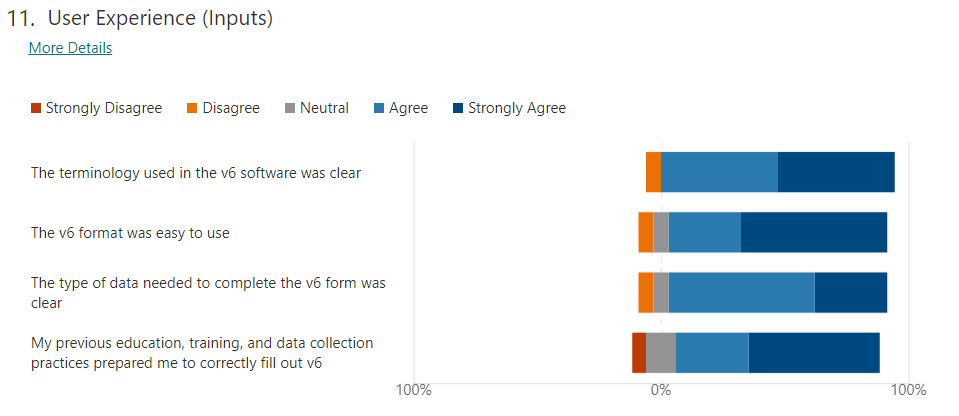 47.1%
47.1%
5.9%
5.9%
58.8%
29.4%
5.9%
58.8%
29.4%
5.9%
29.4%
52.9%
11.8%
Note:  Not all respondents answered all questions
11
Experiences using v6
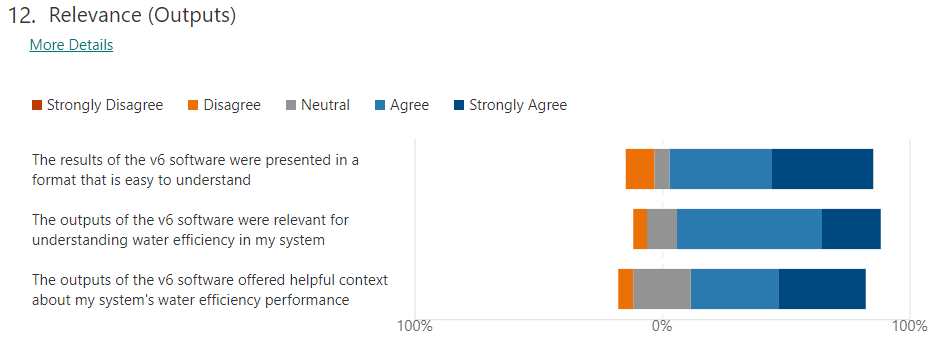 5.9%
41.2%
41.2%
11.8%
5.9%
58.8%
23.5%
11.8%
5.9%
23.5%
35.3%
35.3%
Note:  Not all respondents answered all questions
12
How do experiences using V5 and V6 Compare?
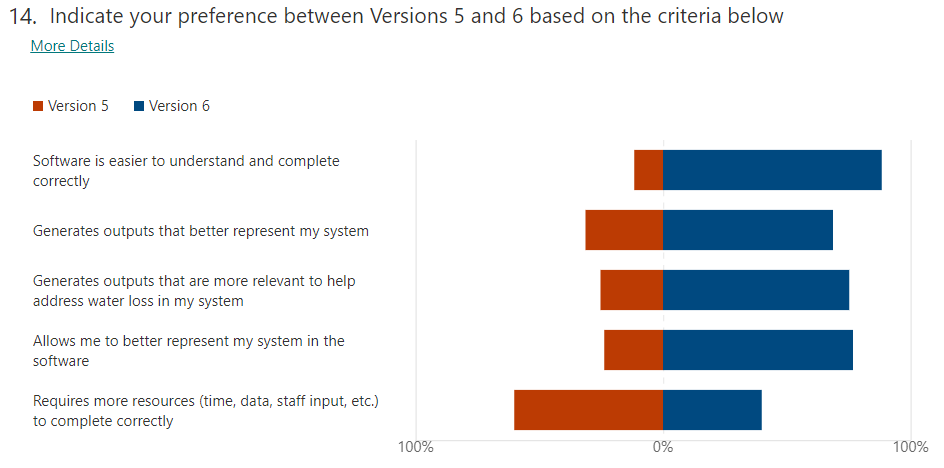 88.2%
68.8%
75%
76.5%
40%
Note:  When asked whether they preferred to use V5 or V6 for next year’s water loss audit submission, 16 of the 17 respondents (94%) preferred to use V6.
13
What is missing to enhance the V6 Experience?
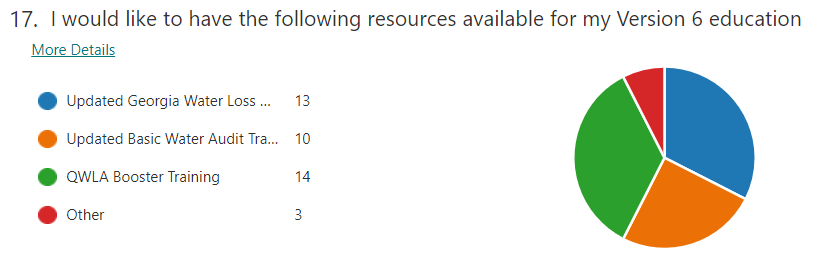 Other Suggestions:
Workshop with other state AWWA sections to discuss V6 validation
Training for small municipalities
Software training day for V6
14
Planning for version 6 use in georgia
15
Source:  https://positiveprints.com/product/hydrological-map-of-north-america/
Summary
Pilot Program is complete
Most systems saw minimal changes in results generated by V6 vs. V5
Clear preference for V6 use
Suggestions obtained for useful resources to fully implement V6 usage in Georgia 

Coordination with AWWA, GAWP, and other states/provinces ongoing to create standard, updated resources and training for V6

Georgia-specific training updates (Basic, QWLA Booster, QWLA) expected to be complete by Fall 2021

Systems will have the option to submit either V5 or V6 next year
16
Training updates opportunity
EPD is seeking professionals to become Certified v6 Trainers
Email Johanna Smith with interest by July 31, 2021
Requirements
Be a current QWLA (v5)
Demonstrate completion of at least 4 water audit validations in GA
Complete training as shown:
17
Questions?
Johanna Smith, P.E.
Surface Water Unit Manager
Water Supply Program

Phone: 470-607-2904
Email: Johanna.Smith@dnr.ga.gov
Wei Zeng
Water Supply Program Manager


Phone: 404-463-2883
Email: Wei.Zeng@dnr.ga.gov
18